Odnawialne źródła energii
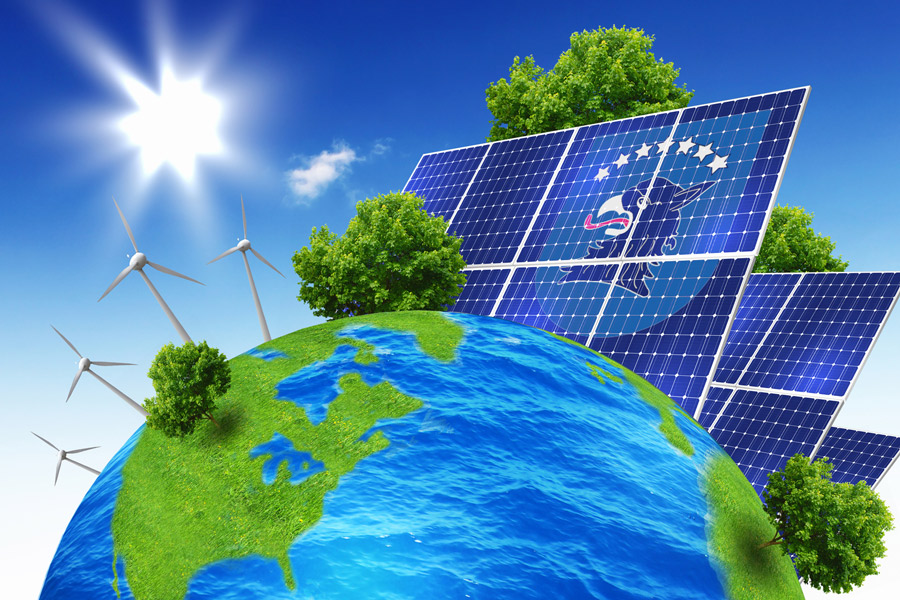 Energie odnawialne to takie, których źródła są niewyczerpalne i których eksploatacja powoduje możliwie najmniej szkód w środowisku
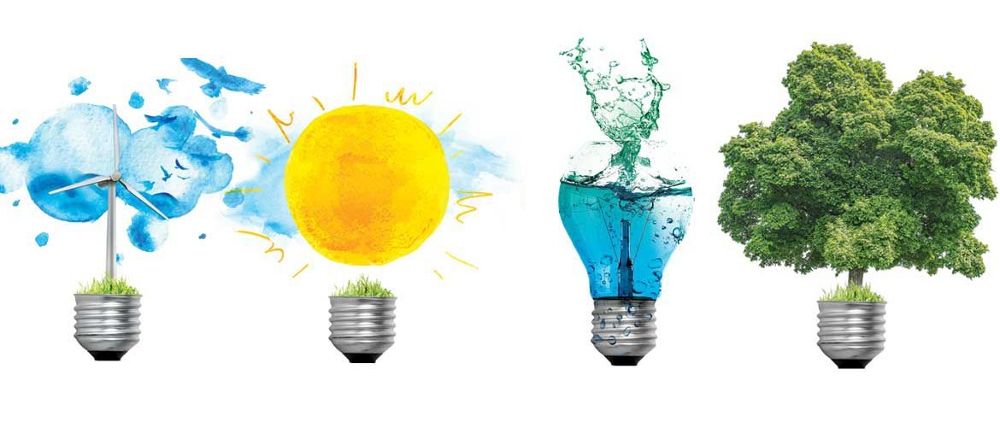 1. Energia słoneczna
Pozyskiwanie energii słonecznej jest możliwe dzięki kolektorom słonecznym o działaniu bezpośrednim. W kolektorach skupiających, po odbiciu promieniowania słonecznego przez układ luster, następuje jego przetworzenie na energię cieplną, która może być też wykorzystana do produkcji energii elektrycznej.
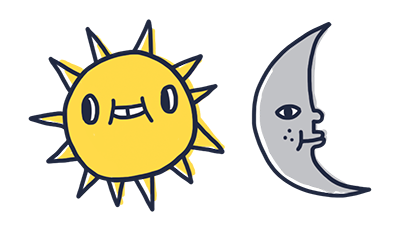 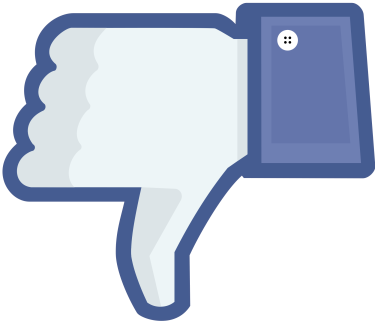 ZALETY
 nieograniczone zasoby energii, wszechobecność jej dostępu, najmniejszy ujemny wpływ naśrodowisko i brak emisji szkodliwych substancji, możliwość bezpośredniej konwersjina inne formy energii, łatwy montaż kolektorów.
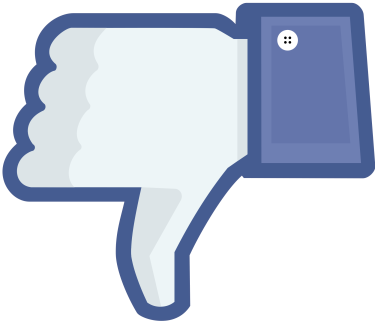 WADY
Do budowy ogniw fotowoltaicznych używa się pierwiastków toksycznych
Instalacja ogniw zajmuje rozległe obszary. 
Trudność korzystania z tego źródła energii wynika m. in. ze zmienności dobowej i sezonowej promieniowania słonecznego.
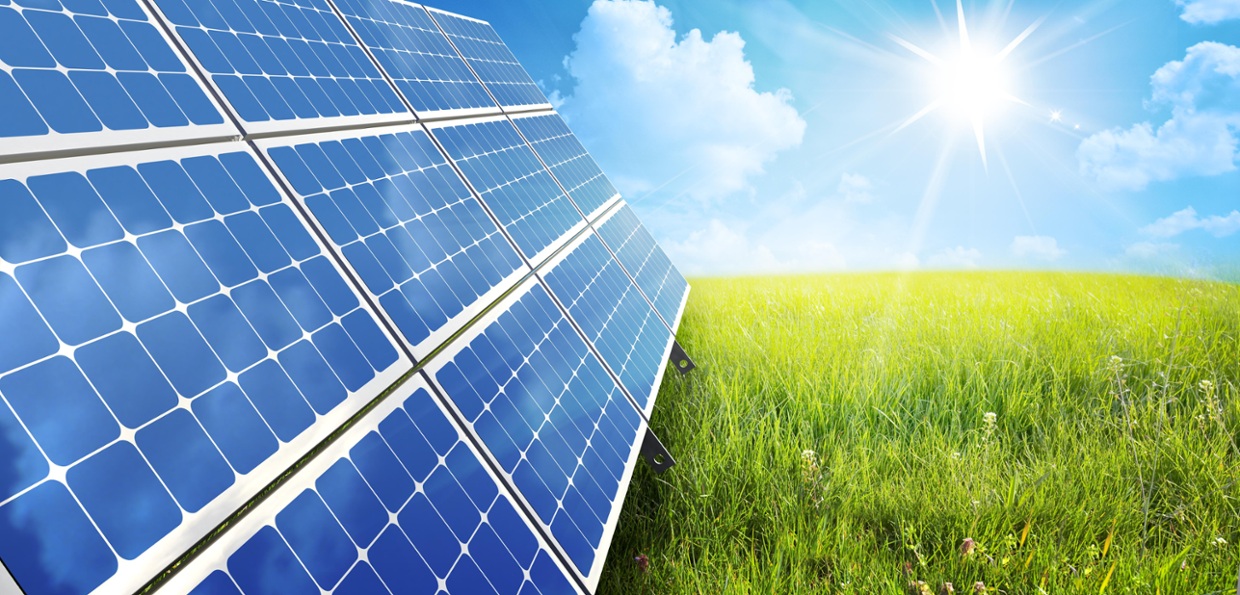 2. Energia wiatru
Energia kinetyczna przemieszczających się mas powietrza. Jest przekształcana w energię elektryczną za pomocą turbin wiatrowych, jak również wykorzystywana jako energia mechaniczna w wiatrakach i pompach wiatrowych, oraz jako źródło napędu w jachtach żaglowych.
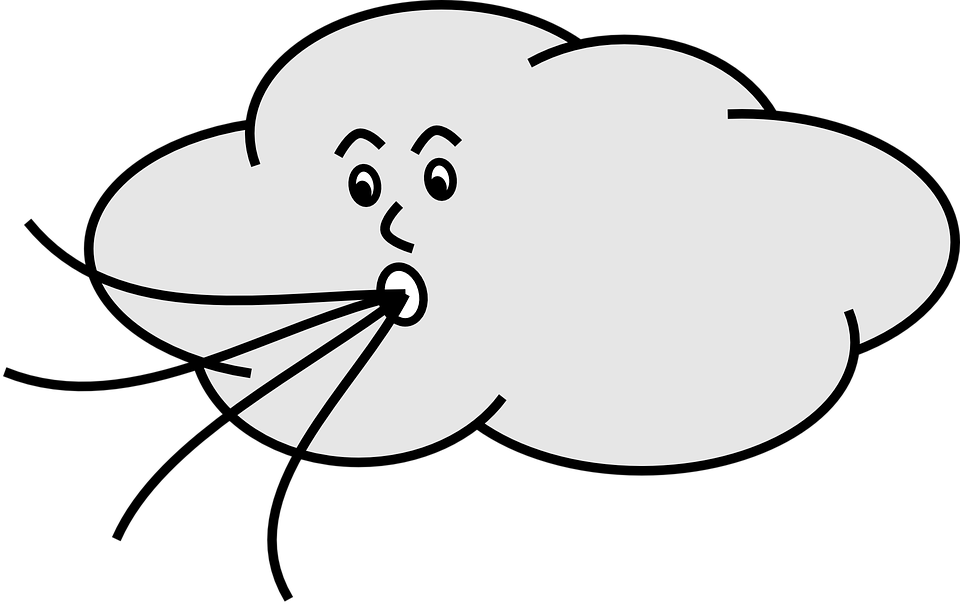 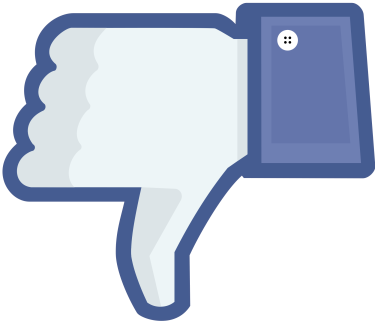 ZALETY
czyste źródło odnawialnej energii.
brak zanieczyszczeń środowiska energia wiatru jest darmowa możliwość lokalizacji na nieużytkach i terenach zanieczyszczonych zmniejszenie bezrobocia
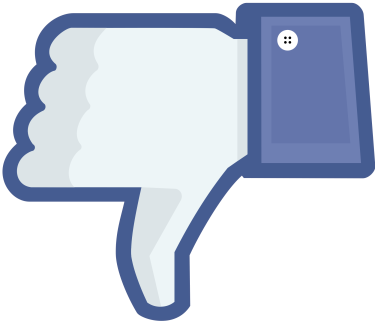 WADY
Wysokie koszty budowy i utrzymania.
Ingerencja w krajobraz, instalacja wiatraków zajmuje rozległe obszary stracone dla rolnictwa.
Hałas turbin.
Zależność od wiatru.
Zakłócają odbiór fal radiowych i telewizyjnych.
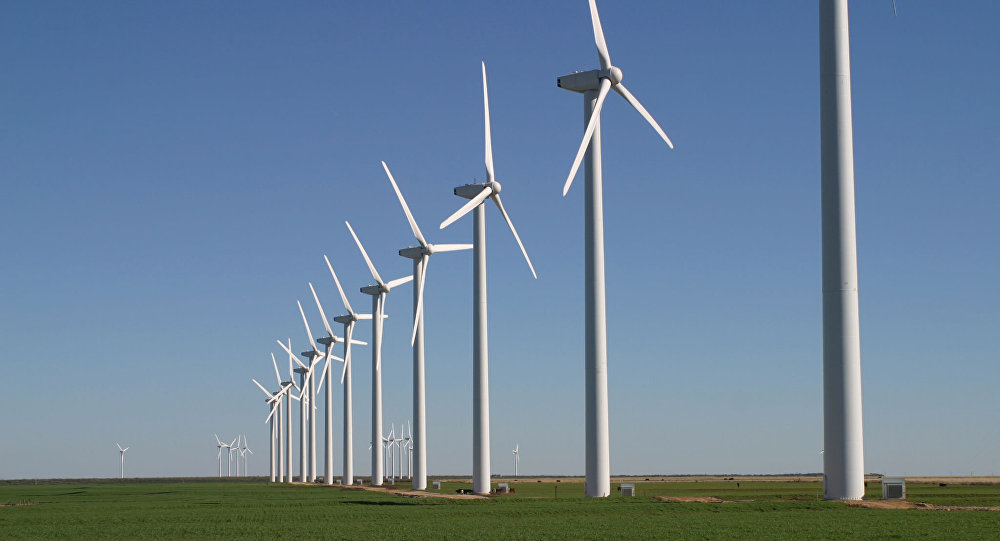 3. Energia geotermalna
to naturalne ciepło wnętrza Ziemi, zgromadzone w skałach i wypełniających je płynach. Na ciepło geotermalne składa się ciepło generowane w głębi Ziemi oraz ciepło powstające w skorupie ziemskiej, będące efektem przemian promieniotwórczych i reakcji chemicznych.
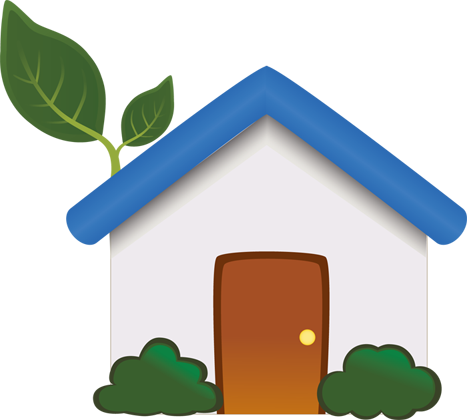 ZALETY
 duża zdolność generowania energii przy zachowaniu znikomego wpływu na środowisko naturalne
nieszkodliwa dla środowiska, nie powoduje bowiem żadnych zanieczyszczeń przy poprawnym działaniu
instalacje oparte o wykorzystanie energii geotermalnej odznaczają się stosunkowo niskimi kosztami eksploatacyjnymi
WADY
mała dostępność: dogodne do jej wykorzystania warunki występują tylko w niewielu miejscach
pozyskiwanie energii geotermalnej wymaga poniesienia dużych nakładów inwestycyjnych na budowę instalacji
problemem może być również korozja rur
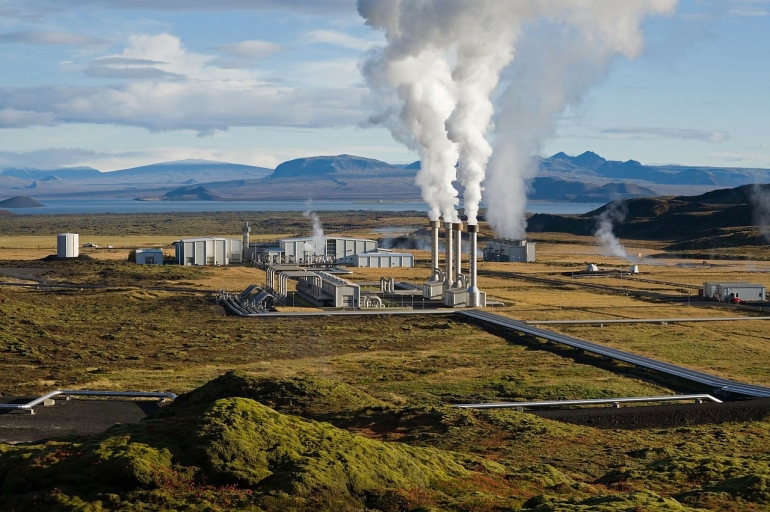 4. Biomasa
oznacza ulegającą biodegradacji frakcję produktów, odpadów i pozostałości z produkcji rolnej, leśnej i powiązanych gałęzi przemysłu, w tym rybołówstwa i akwakultury, a także biogazy i ulegającą biodegradacji frakcję odpadów przemysłowych i komunalnych.
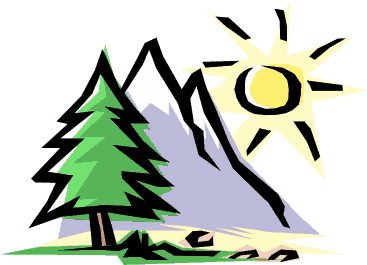 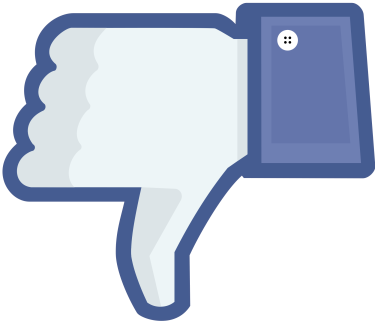 ZALETY
 stałe i pewne dostawy nośników energii
 ograniczanie emisji CO2  z paliw nieodnawialnych
 wykorzystanie odpadów z sektora rolniczego, leśnego i przetwórstwa spożywczego
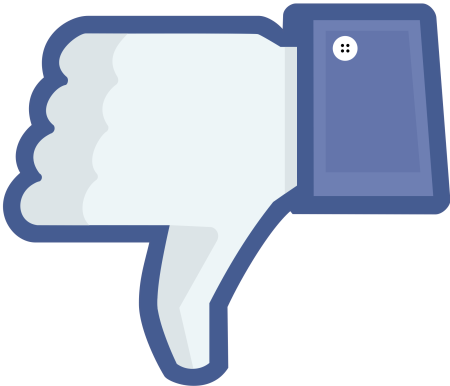 WADY
 prowadzenie upraw energetycznych kosztem upraw przeznaczanych do produkcji żywności.
 niektóre odpady są dostępne tylko sezonowo.
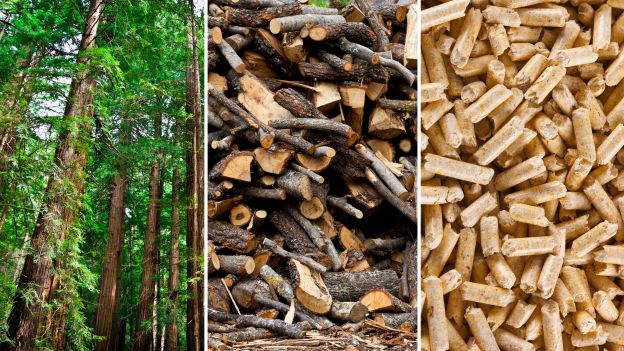 5. Energia wodna
wykorzystywana gospodarczo, energia mechaniczna płynącej wody. Współcześnie energię wodną zazwyczaj przetwarza się na energię elektryczną (hydroenergetyka, często oparta na spiętrzeniach uzyskanych dzięki zaporom wodnym).
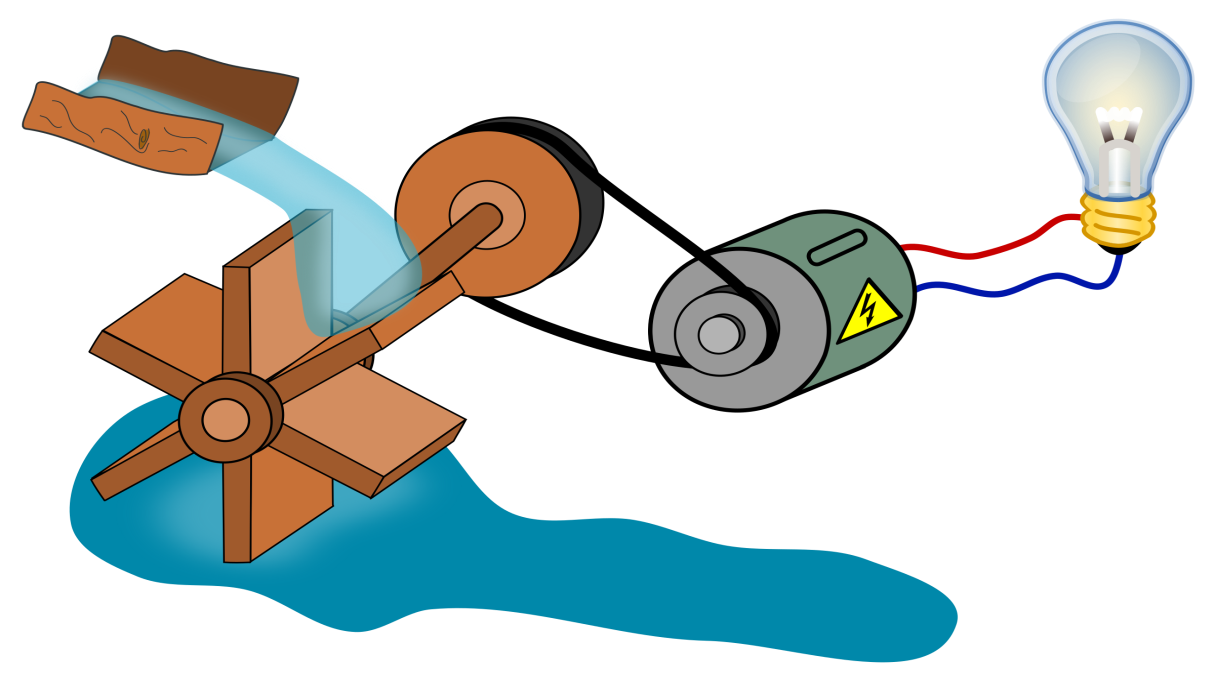 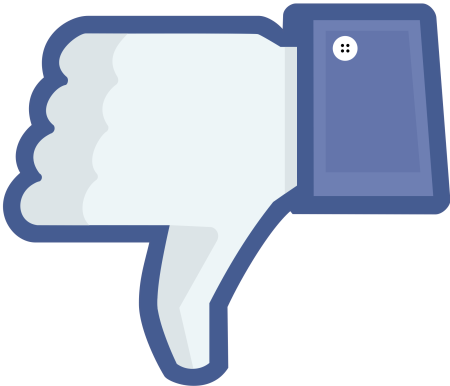 ZALETY
piętrzenie wody przed elektrowniami wodnymi pozytywnie wpływa na bilans hydrologiczny oraz warunki żeglugowe
kaskadowe zabudowa umożliwia doskonałe wykorzystanie spadu rzeki
o wiele niższe koszty eksploatacyjne niż w elektrowniach wodnych
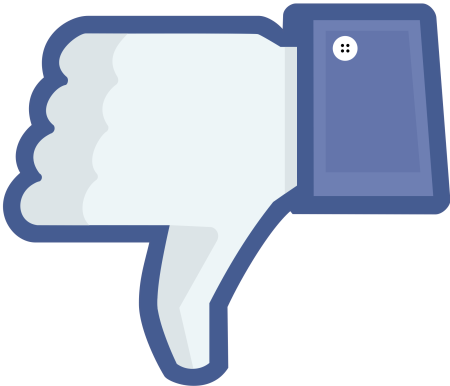 WADY
powodują zakłócenia sejsmiczne
Hałas 
zamulanie dna rzeki
zmniejszanie się pojemności zbiorników poprzez akumulację rumowiska
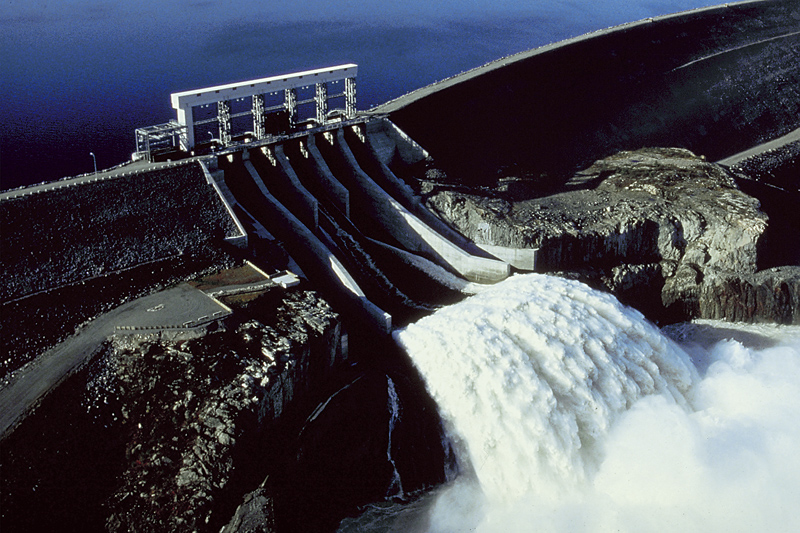 Odnawialna energia w naszej okolicy
DZIĘKUJEMY ZA UWAGĘ !!!
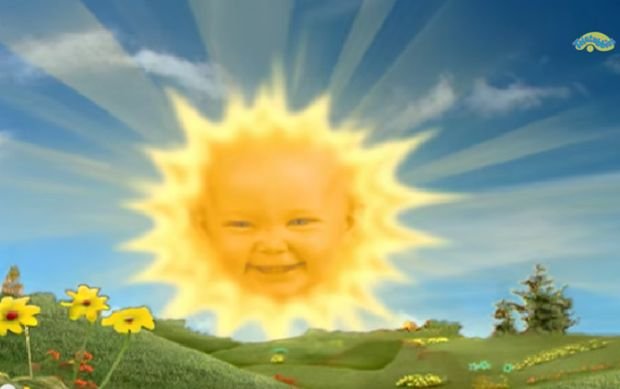